Volební právo
Peter Spáč
21.11.2016
Volební právo
Právo participovat na volebním procesu

Dvě strany nestejné mince

Základní členění:
Aktivní – právo volit
Pasivní – právo být volený (nebo zvolený?)
Volební právo
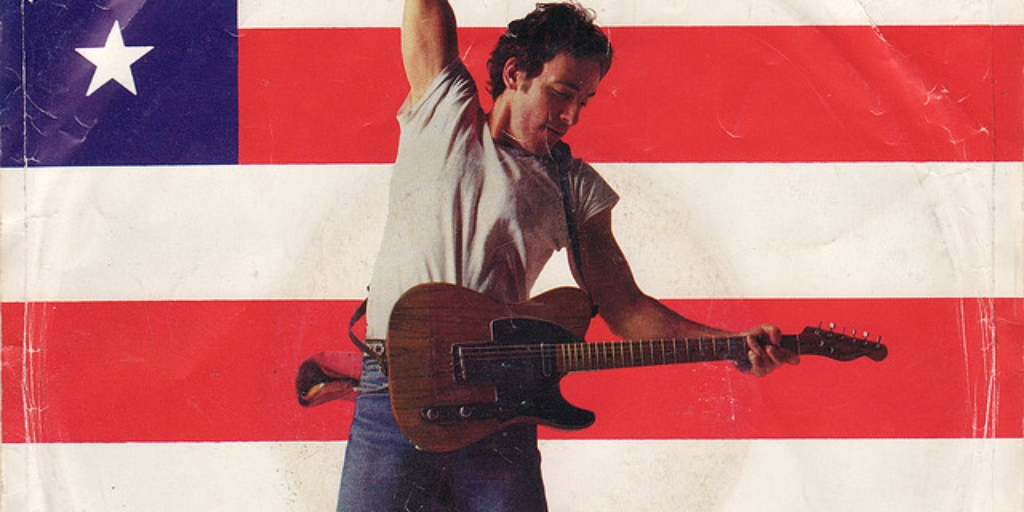 Volební právo - atributy
Základní atributy VP jak jsou běžně uváděny v moderních demokraciích

Všeobecnost

Rovnost

Tajnost

Přímost
Přímé VP
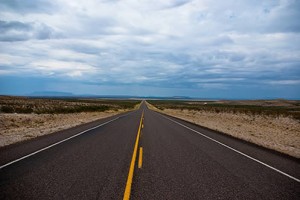 Přímá cesta hlasu voliče

Hlas se přímo přenáší do finálních výsledků voleb

Volba bez zprostředkující instance – žádný jiný orgán nerozhoduje o výsledcích (výjimka – soudy)

Je opak přímého VP porušením svobodných voleb a demokratické soutěže?
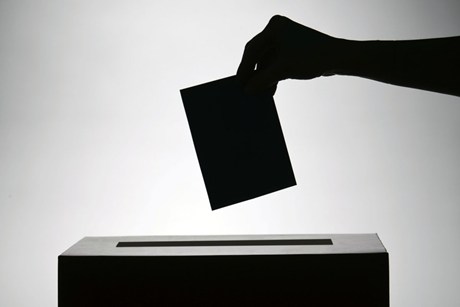 Tajné VP
Garance volby jako individuální a soukromé záležitosti voliče

Volební účast akceptovaná jako kvazi veřejný akt, nikoliv samotný výběr voleného subjektu

Opak je typický příznak nedemokratické povahy systému

Různé praktiky oslabení tajnosti – přímé i nepřímé
Rovné VP
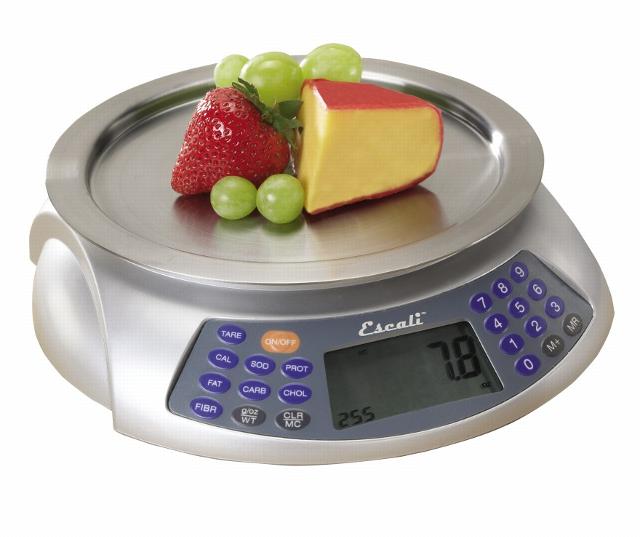 Základní zásady:
1 volič = 1 hlas
Každý hlas má stejnou váhu
Na každého poslance připadá stejný počet voličů

Absolutní podoba je v praxi neuskutečnitelná

Nutná akceptace jistých odchylek:
„Přirozené“ důvody – nastavení obvodů a pohyby obyvatelstva
Umělé důvody - klauzule
Všeobecné VP
Neznamená, že všichni bez výjimky mohou volit
Všeobecné VP
Volební právo je vymezené tak, aby ho v zásadě každý jednou a bez obtíží nabyl

Všeobecné VP znamená absenci příliš restriktivních podmínek (barva vlasů, výška, vzdělání)

Akceptované omezující podmínky:
Podmínky naplněné objektivním plynutím času (věk)
Sankční podmínky (výkon trestu)
Navázání na podobu voleb (občanství, pobyt)
Volby do PS PČR
Kdo může volit:
Občané ČR
Věk alespoň 18 let


Překážky:
Omezení svéprávnosti k výkonu VP
Omezení osobní svobody za účelem ochrany zdraví lidu
Možné vyhlídky
Rozšíření:
Možné pouze „omezením omezení“
VP pro mladší osoby (před dosažením dospělosti)

Typicky zvažované hranice – 16 nebo 17 let

Správný krok?
Možné vyhlídky
Skotské referendum 2014
Jednorázová možnost hlasování od 16 let

McAllister (2012):
Debaty v Austrálii o VP od 16 – 17 let
Nízká podpora tohoto kroku u veřejnosti (ne tak u kandidátů)
Nezjištěný nárůst politické participace
Minimální dopady na volby z hlediska výsledků stran
Omezení všeobecného VP?
Má zůstat všeobecné VP zachované?

Politicky nekorektní debaty

Různé možnosti (některé využity v minulosti):
Zvýšení spodní věkové hranice / zakotvení horní hranice
VP vázané na placení daní / základní (politickou) gramotnost / stupeň vzdělání
Vážené VP – víc hlasů pro skupiny lidí na základě příjmu, vzdělání
Volby 2013 bez VVP
Jak by dopadly volby do PS 2013 při omezení VVP?


Vždy vyloučena jedna společenská skupina


Data:  Volební studie 2013
Volební studie 2013
Volby 2013 bez VVP
Jak by dopadly volby do PS 2013 při omezení VVP?


Vyloučená skupina: osoby do 30 let (16,3 %)


Data:  Volební studie 2013
Simulace
Volby 2013 bez VVP
Jak by dopadly volby do PS 2013 při omezení VVP?


Vyloučená skupina: osoby nad 60 let (28,5 %)


Data:  Volební studie 2013
Simulace
Volby 2013 bez VVP
Jak by dopadly volby do PS 2013 při omezení VVP?


Vyloučená skupina: osoby do 60 let (71,5 %)


Data:  Volební studie 2013
Simulace
Volby 2013 bez VVP
Jak by dopadly volby do PS 2013 při omezení VVP?


Vyloučená skupina: osoby bez SŠ nebo VŠ vzdělání (12,4 %)

Data:  Volební studie 2013
Simulace
Volby 2013 bez VVP
Jak by dopadly volby do PS 2013 při omezení VVP?


Vyloučená skupina: osoby bez maturity (45,9 %)


Data:  Volební studie 2013
Simulace
Volby 2013 bez VVP
Jak by dopadly volby do PS 2013 při omezení VVP?


Vyloučená skupina: osoby s čistým příjmem domácnosti do 13 999 Kč (14,3 %)


Data:  Volební studie 2013
Simulace
Volby 2013 bez VVP
Jak by dopadly volby do PS 2013 při omezení VVP?


Vyloučená skupina: osoby s čistým příjmem domácnosti do 29 999 Kč (25,7 %)


Data:  Volební studie 2013
Simulace
Volby 2013 bez VVP
Jak by dopadly volby do PS 2013 při omezení VVP?


Vyloučená skupina: osoby s čistým příjmem domácnosti do 49 999 Kč (71,1 %)


Data:  Volební studie 2013
Simulace
Volby 2013 bez VVP
Jak by dopadly volby do PS 2013 při omezení VVP?


Vyloučená skupina: ekonomicky neaktivní osoby (39,4 %) – nezaměstnaní, studenti, důchodci


Data:  Volební studie 2013
Simulace
Volby 2013 bez VVP
Jak by dopadly volby do PS 2013 při omezení VVP?


Vyloučená skupina: ekonomicky neaktivní osoby  (10,6 %) – nezaměstnaní, studenti


Data:  Volební studie 2013
Simulace
Volby 2013 bez VVP
Jak by dopadly volby do PS 2013 při omezení VVP?


Vyloučená skupina: muži (50,0 %)


Data:  Volební studie 2013
Simulace
Volby 2013 bez VVP
Jak by dopadly volby do PS 2013 při omezení VVP?


Vyloučená skupina: ženy (50,0 %)


Data:  Volební studie 2013
Simulace
Volby 2013 bez VVP
Jak by dopadly volby do PS 2013 při omezení VVP?


Vyloučená skupina: osoby dle znalosti politiky


Data:  Volební studie 2013
Znalost politiky
Index sestavený ze „znalostních“ otázek
Volební systém do PS – poměrný / většinový (poměrný)
Předseda EK je volen občany EU (ne)
ČR vznikla v 1989 (ne)

Za každou správnou odpověď 1 bod
Rozsah znalostí o politice  0 - 3
Volby 2013 bez VVP
Jak by dopadly volby do PS 2010 při omezení VVP?


Vyloučená skupina: osoby s počtem bodů 0 (4,2 %)


Data:  Volební studie 2013
Simulace
Volby 2013 bez VVP
Jak by dopadly volby do PS 2010 při omezení VVP?


Vyloučená skupina: osoby s max. počtem bodů 1     (14,9 %)


Data:  Volební studie 2013
Simulace
Volby 2013 bez VVP
Jak by dopadly volby do PS 2010 při omezení VVP?


Vyloučená skupina: osoby s max. počtem bodů 2     (42,6 %)


Data:  Volební studie 2013
Simulace
Simulace – různá omezení VVP
Simulace – různá omezení VVP
Simulace – různá omezení VVP
Volby 2013 bez VVP
Jak by dopadly volby do PS 2013 při vážení VP?


Vážená kategorie - vzdělání: 
ZŠ – 1 hlas
SŠ – 2 hlasy
VŠ – 3 hlasy

Data:  Volební studie 2013
Simulace
Volby 2013 bez VVP
Jak by dopadly volby do PS 2013 při vážení VP?

Vážená kategorie - vzdělání: 
ZŠ – 1 hlas
SŠ bez M – 2 hlasy
SŠ s M – 3 hlasy
VŠ – 4 hlasy

Data:  Volební studie 2013
Simulace